Personal Representation
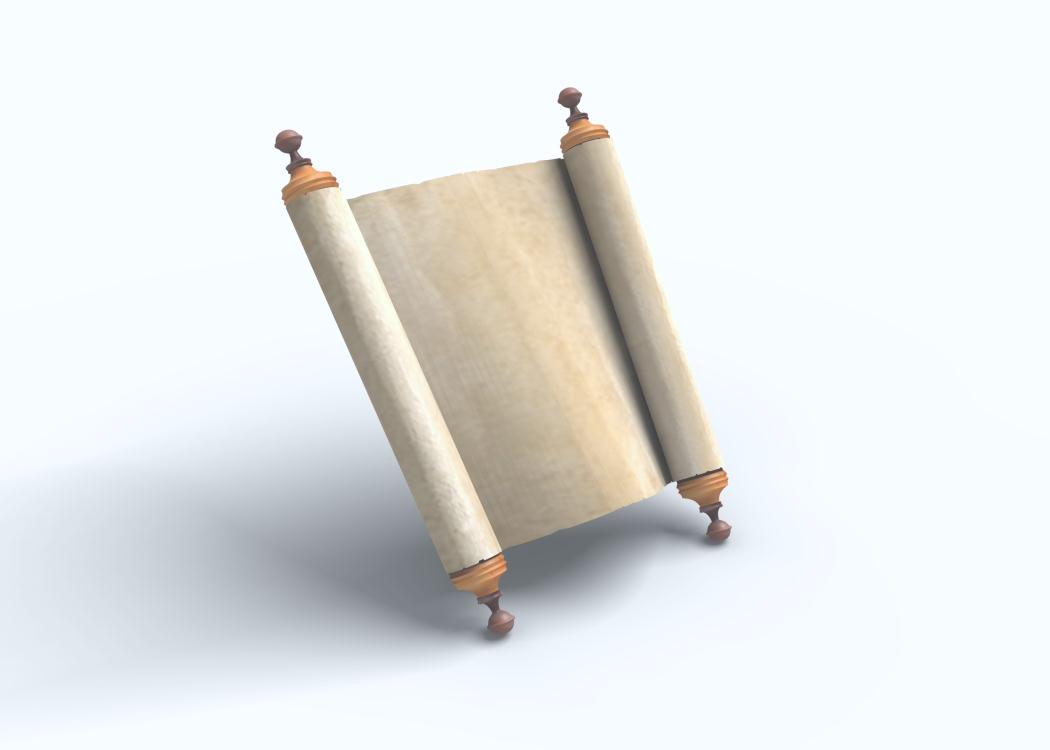 Letters Testamentary
State of
TEXAS

County of
HARRIS
Information for Professionals
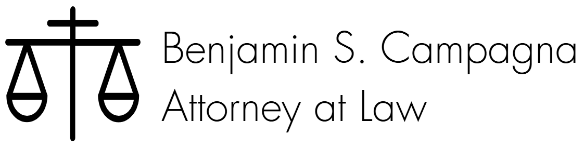 TexasPlanningLaw.com
713-817-3586
ben@texasplanninglaw.com
Evidences of Authority
While Living
Power of Attorney
Letters of Guardianship
After Death
Letters Testamentary
Letters of Administration
Temporary Letters of Administration
Muniment of Title
Affidavit of Heirship
Power of Attorney
A power of attorney is a written authorization to represent or act on another's behalf in financial affairs, business, or some other legal matter. The person authorizing the other to act is the principal, and the one authorized to act is the agent or attorney-in-fact.

Read the document granting the power of attorney.
Was it properly executed?
Signed and acknowledged.
Is it currently in effect?
Does it give the agent the power to do what he or she is trying to do?
Power of Attorney
Currently in effect?

When do the powers start?
Normal powers of attorney take effect immediately upon execution.
“Springing” powers of attorney take effect upon the occurrence of some date or event (usually on the disability or incapacity of the principal).

When do the powers terminate?
All powers of attorney terminate upon the death of the principal, upon the appointment of a guardian of the estate, or upon revocation of the power by the principal.
A power of attorney terminates upon the disability or incapacity of the principal, UNLESS the power of attorney specifically states otherwise.
A power of attorney that states otherwise is called a “durable” power of attorney, and will generally say something like “this power of attorney is not affected by subsequent disability or incapacity of the principal," or “this power of attorney becomes effective on the disability or incapacity of the principal," or similar words showing the principal's intent that the authority conferred on the attorney-in-fact or agent shall be exercised notwithstanding the principal's subsequent disability or incapacity.
Some powers of attorney specify a certain duration or task for which they exist, and terminate at the end of that timeframe or task.
E.g. a power of attorney to buy a specific piece of real estate, or only for the next three months while the principal plans to be on vacation.
Power of Attorney
Proper Authority?

General Power of Attorney
The power to do everything the principal can do (except testamentary or discretionary fiduciary acts).
Will often be specified in the document with words like “this instrument is to be construed as a general power of attorney.”
Only limited by specific limitations spelled out in the document.
Limited Power of Attorney
Power only to do specific actions enumerated in the document themselves.
Make sure that the agent has the power to deposit, withdraw, expend, or invest funds on behalf of the principal before you allow him to do so.
Power of Attorney
Liability
If you see a springing power of attorney, you will need to verify that the principal is incapacitated.  This is usually done by a written notice from a doctor.  By statute, third parties may also rely on an affidavit executed by the attorney-in-fact or agent stating that the principal is disabled or incapacitated.
When a durable power of attorney is used, a third party who relies in good faith on the acts of an attorney-in-fact or agent within the scope of the power of attorney is not liable to the principal.
Letters of Guardianship
If a person is unable to provide shelter, food or clothing for himself, to manage his own financial affairs or to care for his physical needs due to a mental or physical condition, then he may be found to be incapacitated and may be placed under guardianship.
The incapacitated person is the ward, and the person responsible for the ward’s care is the guardian.
There is a guardian of the person and a guardian of the estate. The guardian of the estate has the duty and authority to manage the financial affairs on behalf of the incapacitated person.  The guardian of the person has the duty and authority to provide the incapacitated person with housing, medical care, food and clothing.
A bank will most likely be dealing with the guardian of the estate.  The guardian of the person may or may not be the same party.

REMEMBER: a Durable Power of Attorney terminates upon the appointment of a guardian (and is usually suspended on the appointment of a temporary guardian).
Letters of Guardianship
By law, all letters of guardianship expire 16 months after the date of issuance unless renewed.
When they are renewed, the guardian will be issued updated letters.  So, check the date on the letters of guardianship; if they are older than one year and four months, do not accept them.
Letters of guardianship, or a certificate under seal of the clerk of the court that granted the letters issued, is sufficient evidence of the appointment and qualification of the guardian and of the date of qualification.
The court order that appoints the guardian is evidence of the authority granted to the guardian, and of the scope of the powers and duties that the guardian may exercise after the date letters of guardianship or a certificate has been issued.
The guardian is only granted the authority spelled out in the order.  The ward retains all other rights and powers.  Check the order to determine if the guardian may do what he is trying to do.
The guardian should present both the letters and a copy of the order when transacting business on the ward’s behalf.
Letters Testamentary and Letters of Administration
Letters Testamentary are issued by the court clerk’s office as evidence of the authority of the executor, named in the will, to act on behalf of the estate. 
Letters of Administration are issued for the same purpose to an administrator who was appointed by the probate court in the situation where there was no Will.
Letters of Administration with Will Annexed are used when there is a will but there is no executor named or able to serve.
Letters of Independent Administration are used when an independent executor is not appointed but the beneficiaries agree on and the court approves an independent administration of the estate.
Letters Testamentary and Letters of Administration
One of the most important rights and responsibilities of an executor or administrator is to collect and manage estate property. The representative has the right to collect all estate assets and have those assets transferred to the representative. To do this, the executor will present her "Letters Testamentary“ or “Letters of Administration” to show her authority to possess and manage estate property.

When letters are issued, the executor or administrator is the only person who has the power to dispose of estate property. In performing her duties, the executor or administrator can open a bank account or money-market account, transfer estate funds to that account, and then begin paying off debts once the money is transferred.
Letters Testamentary and Letters of Administration
Look for these elements: Letters testamentary or of administration are a certificate of the clerk of the court that granted the letters and are attested by the seal of the court.  They state that the executor or administrator has duly qualified as the law requires, the date of the qualification, and the name of the deceased.
Letters testamentary or of administration are sufficient evidence of the appointment and qualification of the personal representative of an estate and of the date of qualification.  There is no need to see the court order, as you must do when letters of guardianship are presented, except in the case of a temporary administration.
Because a temporary administrator may not have the full powers of a permanent administrator, it is important to look at the court order appointing the temporary administrator to see what powers and authority she has.
Liability: When an executor or administrator performs any act in her capacity as executor or administrator, in conformity with her authority and the law, those acts will continue to be valid with regards to the rights of innocent purchasers of any of the property of the estate from that executor or administrator (as long as the purchaser did not have notice of any illegality in the title to that property).  However, a court may later nullify those acts.
Muniment of Title
A muniment of title procedure is used when there is no real reason to administer an estate, as where the estate has no debts and few assets. In these situations, the probate court will issue an order stating that the person is dead and that the will is valid, but because there is no reason for a full administration, the property is considered transferred via the will, and the matter is completed without the appointment of an executor or administrator.
The person or persons entitled to property under the will may deal with the property in the same manner as if the record of title were vested in their names.
Muniment of Title
What to look for: An order of the court attached to a copy of the will.  No letters are issued.
Liability: Under the law, any person who has delivered property of the decedent to a person declared to be entitled to the property by the court order, or who has engaged in any other transaction with the person in good faith after entry of the order, is not liable to any person for actions taken in reliance on the order.
The order admitting a will to probate as a muniment of title is sufficient legal authority to all persons having custody of any property belonging to the estate, or otherwise dealing with the estate.  Those people having custody of estate property may distribute it to those entitled to receive the property under the will, without liability.
Small Estate Affidavit
A small estate affidavit may be used when all of the following conditions are met:
There is no will;
The decedent’s assets exceed the decedent’s liabilities, except for liabilities secured by the homestead;
The decedent owned less than $50,000 worth of assets, excluding the homestead;
The decedent owned no real property, except for the homestead;
No petition for the appointment of a personal representative is pending or has been granted; and
At least thirty days have elapsed since the death of the decedent.

Two disinterested witnesses and all heirs of the estate will file an affidavit in court which contains all of the following information:
A list of all of the known assets and liabilities of the estate;
The names and addresses of the heirs; and
The relevant family history facts concerning heirship that show the heirs' rights to receive the money or property of the estate.
A certified copy of this affidavit, with the court order approving it, is sufficient proof that the persons named in the affidavit are entitled to the estate, and third parties may rely on the affidavit, in good faith, without liability.
Affidavit of Heirship
An affidavit of heirship is used in a similar situation as that of a small estate affidavit, and contains the same information concerning the heirs of an estate.  However, a small estate affidavit cannot transfer title to real property other than the homestead.  When there has been no administration of an estate, a title company, oil company, or other company dealing with real property will often require an affidavit of heirship to be filed in the real property records to show that real estate has passed to the heirs by intestate succession.
Most parties who want to rely on an affidavit of heirship will require two disinterested witnesses, just like a small estate affidavit.
Affidavits of heirship tend to be relied on as a matter of course, but do not transfer title and have no legal effect.  To be completely safe from liability, a bank or other entity would require the heirs to file the affidavit with a probate court as a small estate affidavit.  Then, a certified copy of the affidavit from the probate court may be used to legally transfer assets to the decedent’s heirs.
Though not legally meaningful, third parties sometimes accept affidavits of heirship because, if the information contained in them is true, no one else would have standing or cause to contest the transfer of assets to the heirs, and a full administration of the estate would have the same effect as simply relying on the affidavit.  It is a legal shorthand.